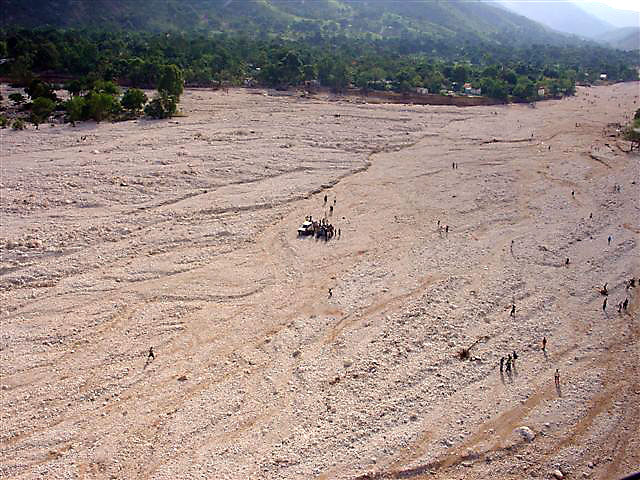 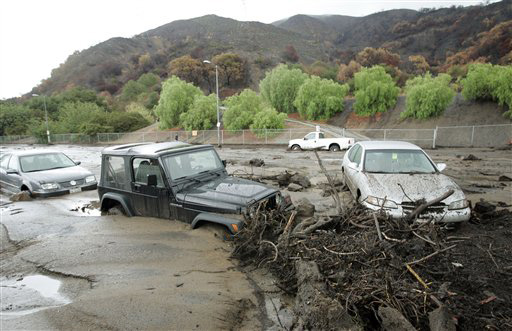 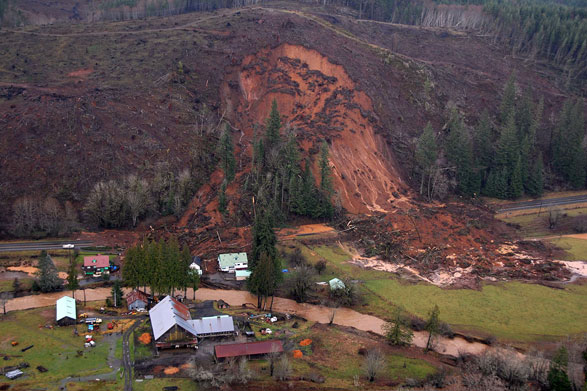 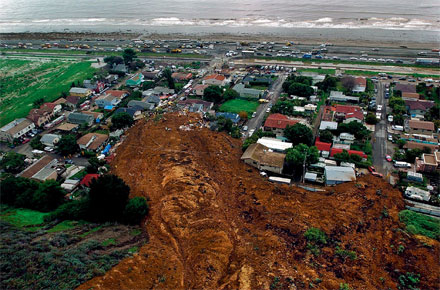 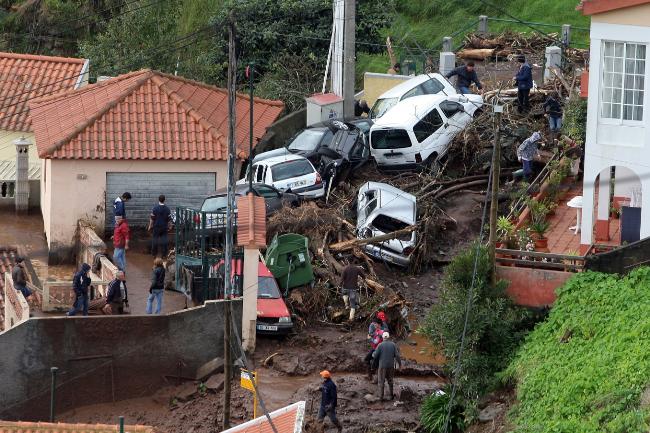 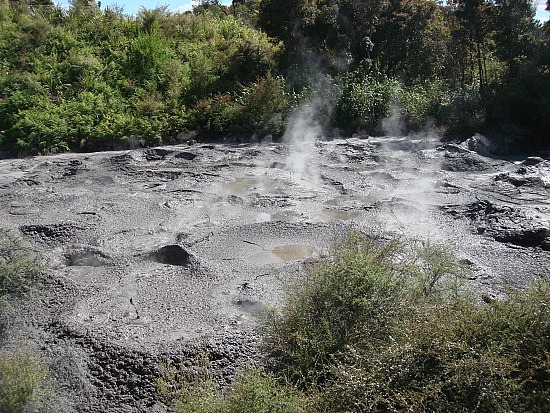 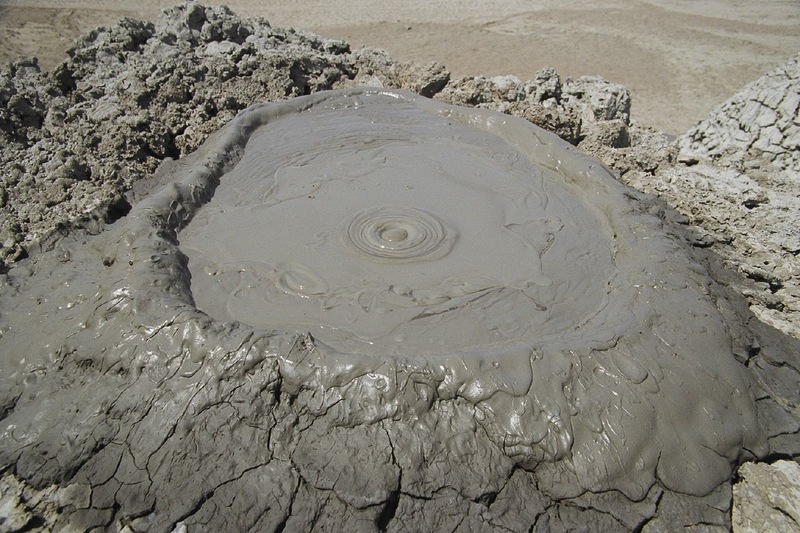 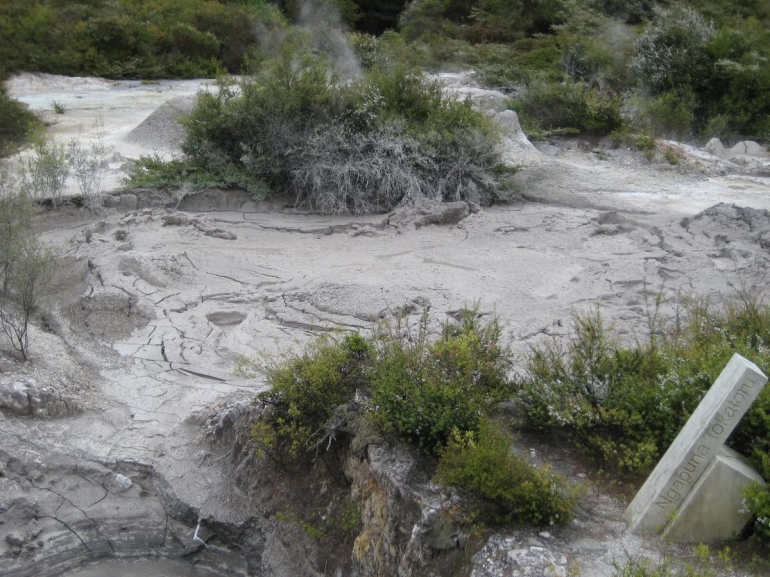 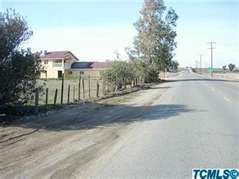 Pixley, California
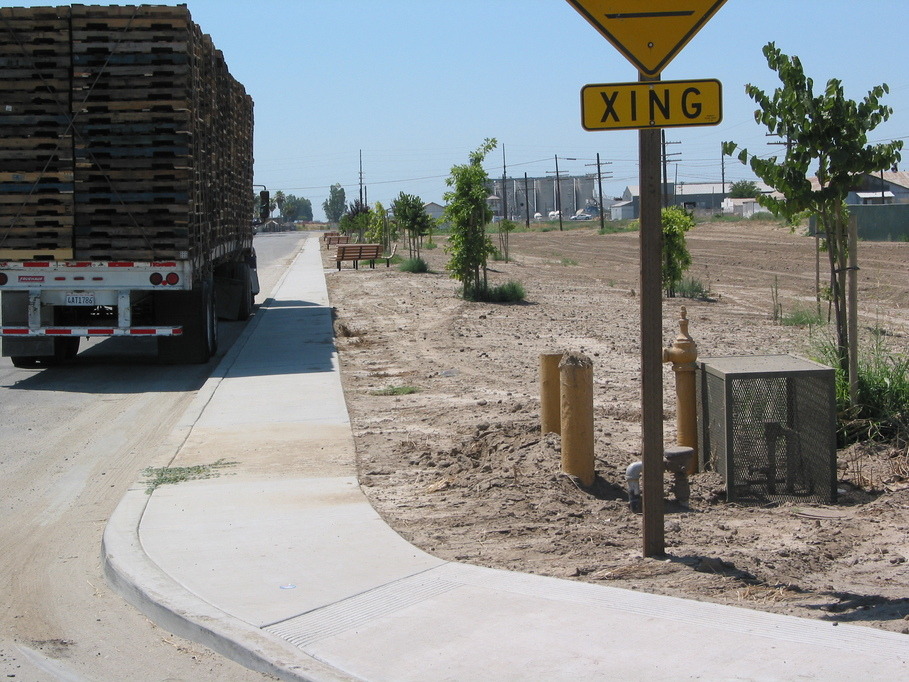 Pixley, California
Population 2,919
Brantley – 908
Troy- 15,158
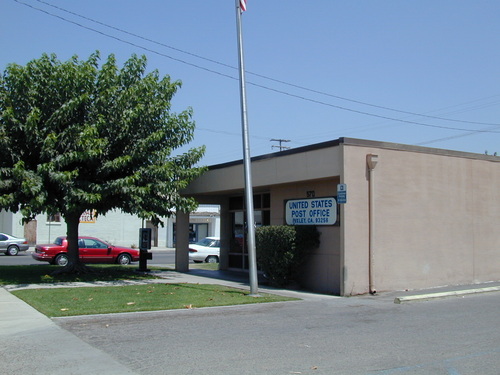 $170 per hour
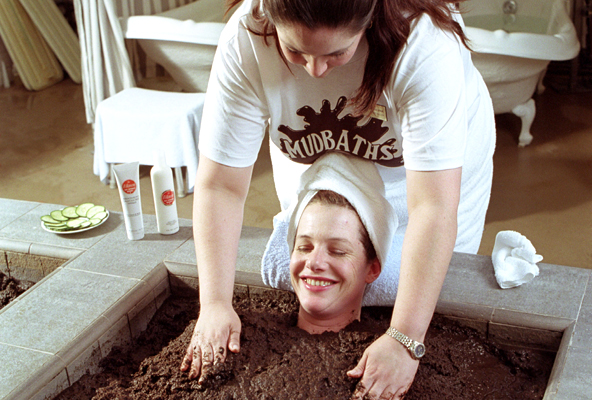 $125 per half hour
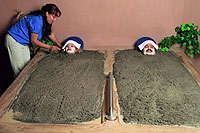 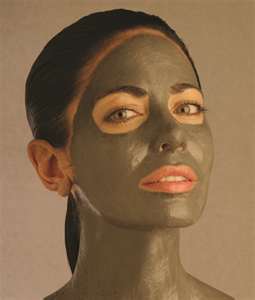 A natural mud bath in Napa Valley
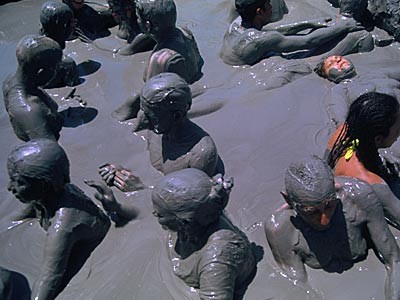 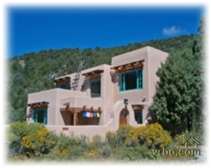 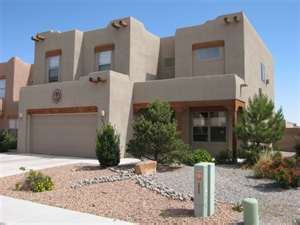 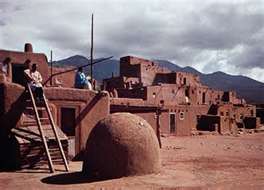 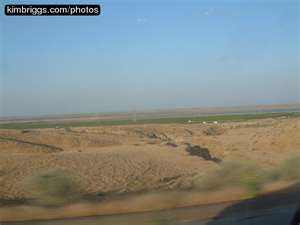 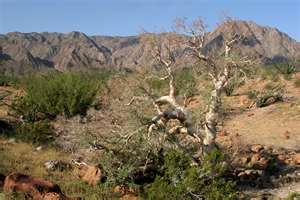